开学第一课
北师大版八年级下册物理
上期内容回顾
本学期内容概览
01
02
学习计划与时间管理
互动与交流
03
04
目录
01
上期内容回顾
第一章  热现象
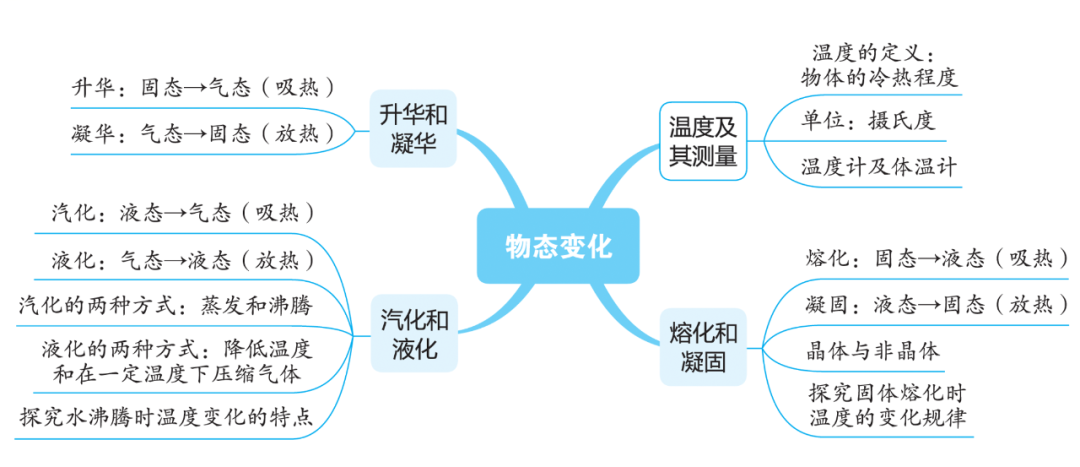 第二章  声现象
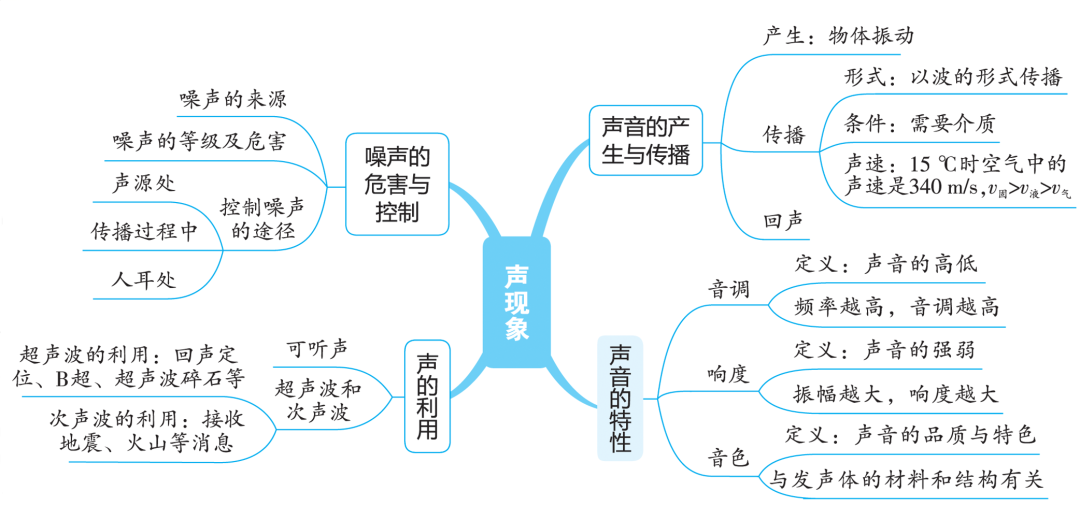 第三章  光现象
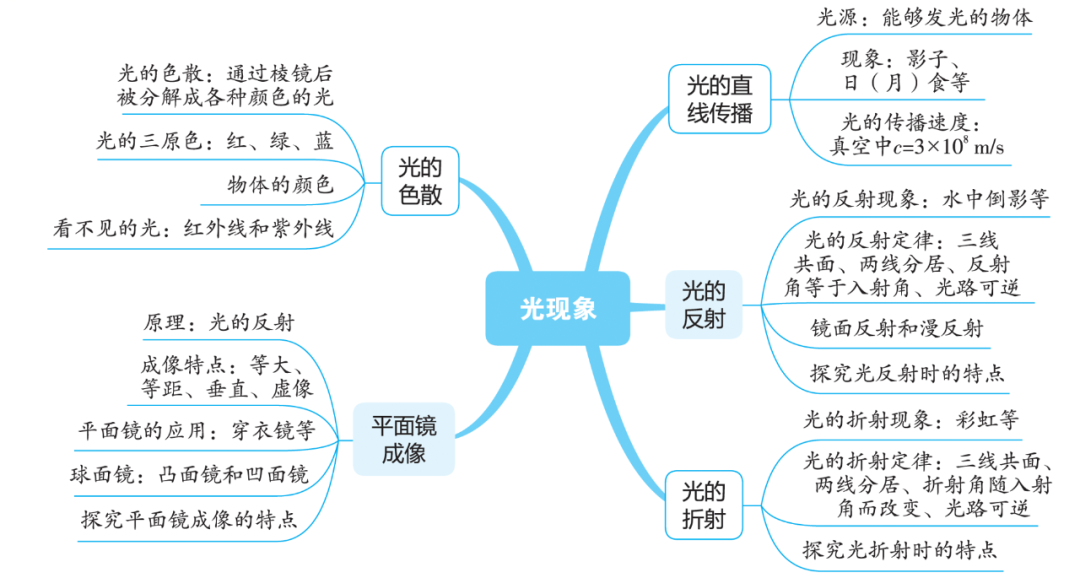 第四章  透镜及其应用
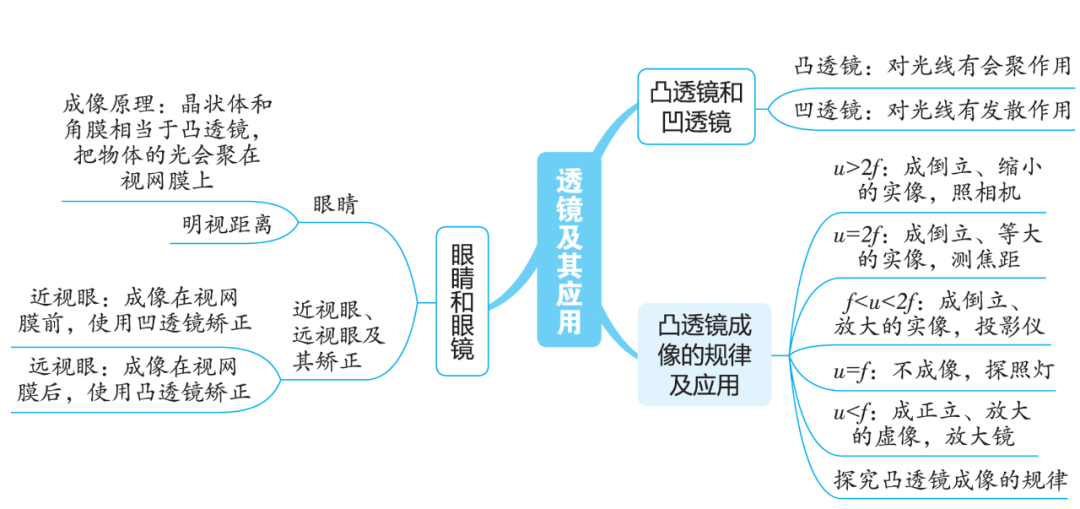 第五章  机械运动的描述
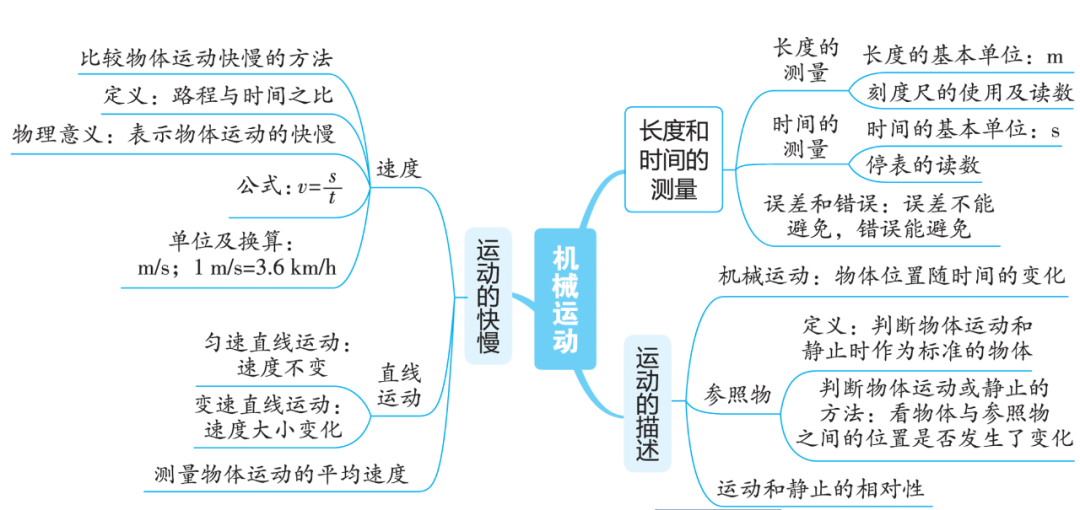 第六章  密度和密度
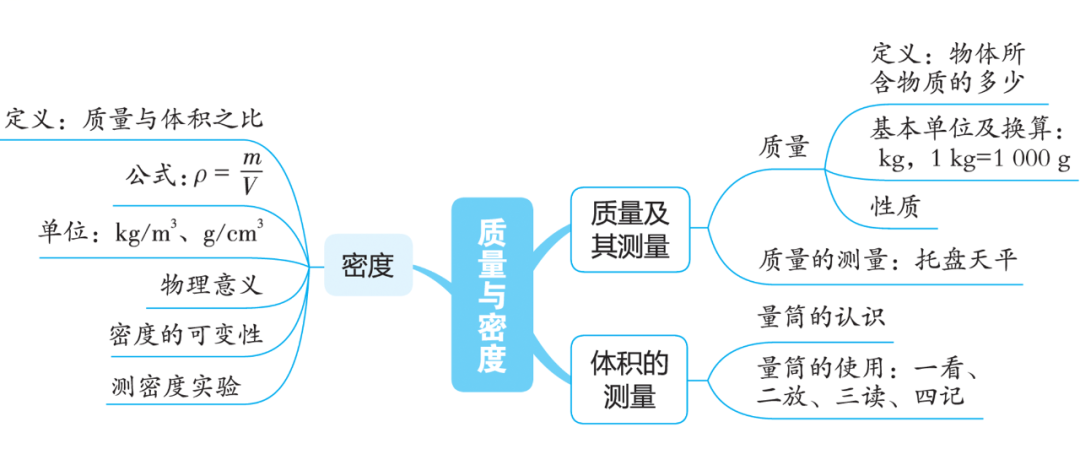 02
本学期内容概览
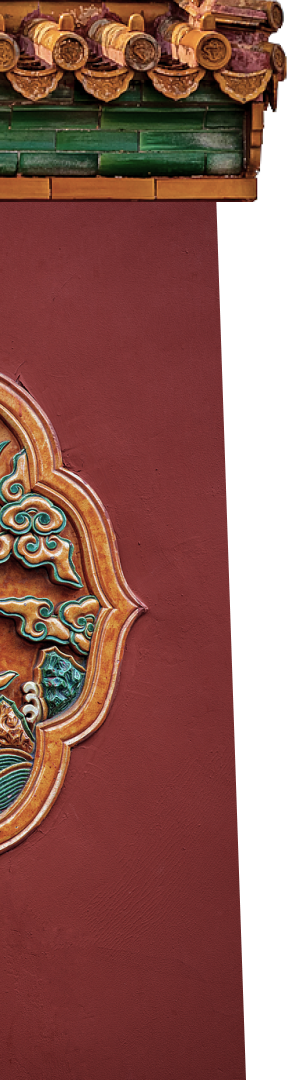 章节介绍
第七章         物体间的相互作用
第八章          压强
第九章          浮力
第十章          功和机械能
第十一章       简单机械
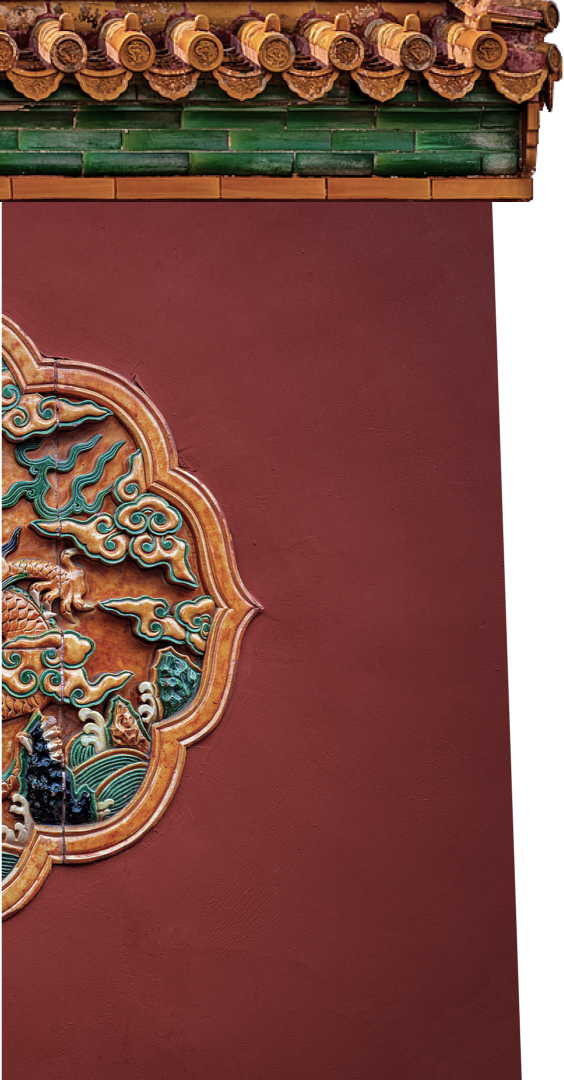 上册
上册内容知识简单，与实际生活相关、了解生活，数学计算能力、理科思维要求不高，上课认真听讲，基本都能够学好物理。并且上册涉及到的计算除了速度和密度外，再无其他的计算，整体难度较小。
下册
下册物理开始学习力学，同样与实际生活相关，但需要一定的理科思维，需要加强的数学计算能力。在学习时，需要理解记忆的知识点较多，第七章记忆的知识点多，但难度不大，越往后，本册的难度在不断的增加，遇到不懂的地方务必问老师，避免滚雪球，问题越滚越多。
上、下册内容介绍
实验与实践安排
探究性试验
本册的实验仍以探究性实验为主，同学们在学习的过程中务必理解实验的工作原理、实验仪器的使用、注意事项等。
       通过实验，能更好的帮助我们学好物理。
03
学习计划与时间管理
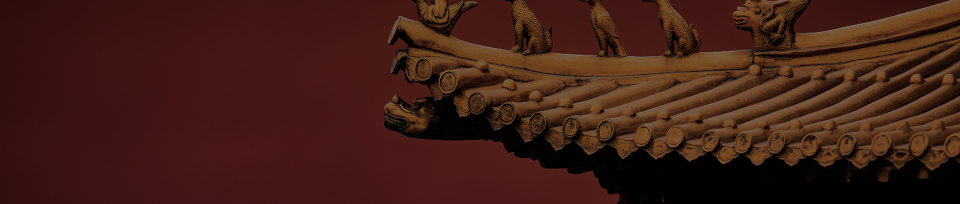 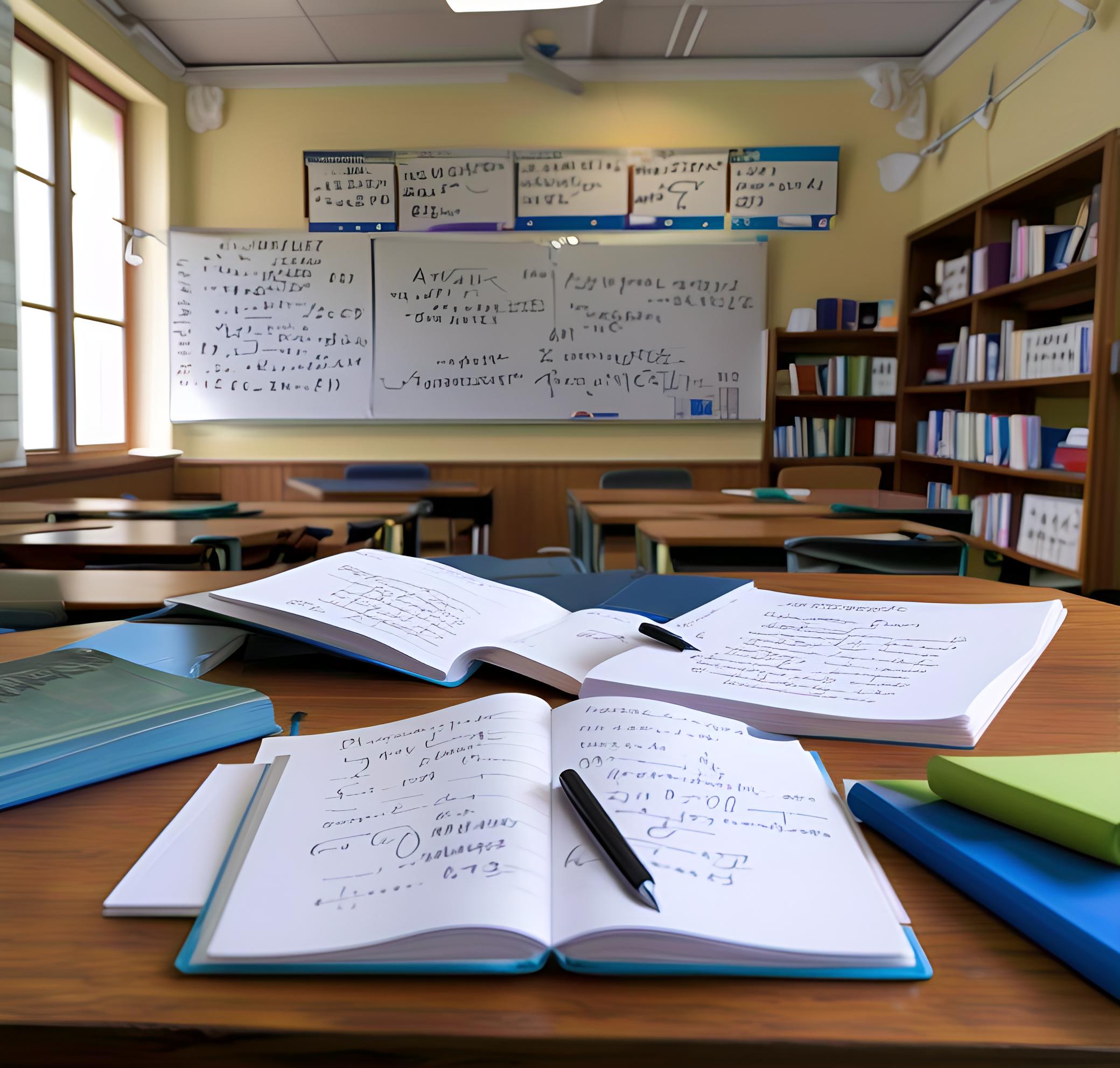 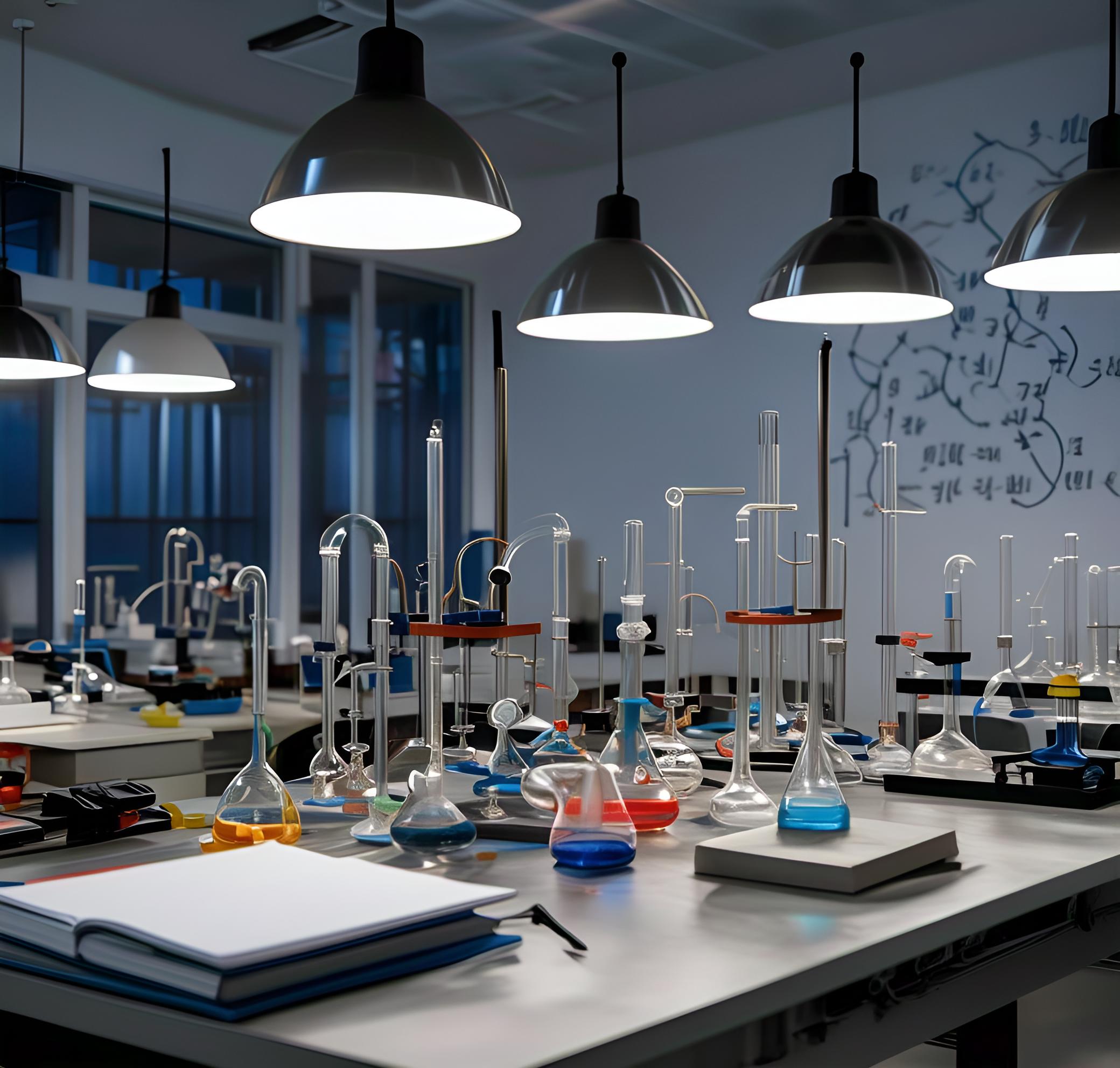 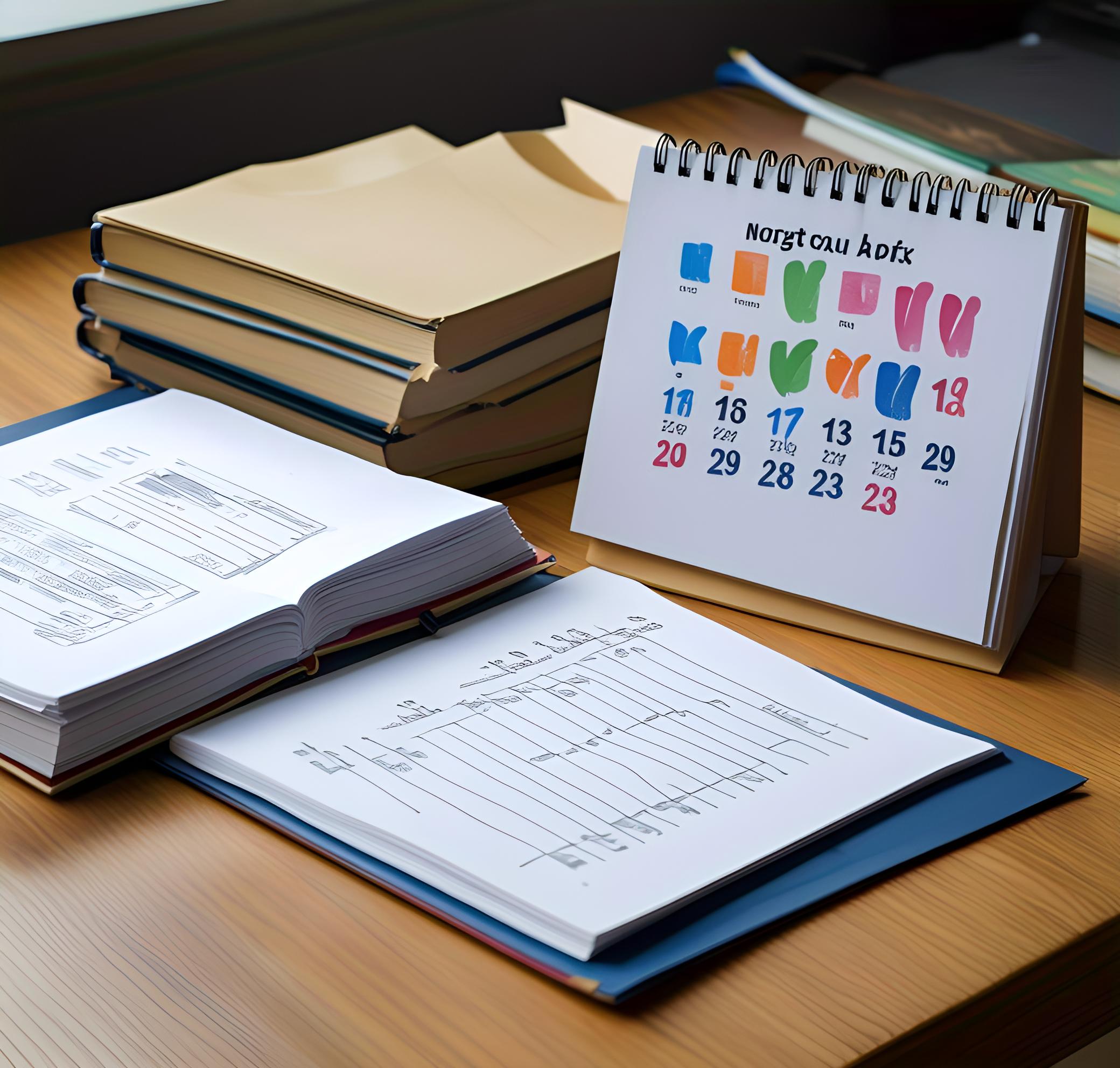 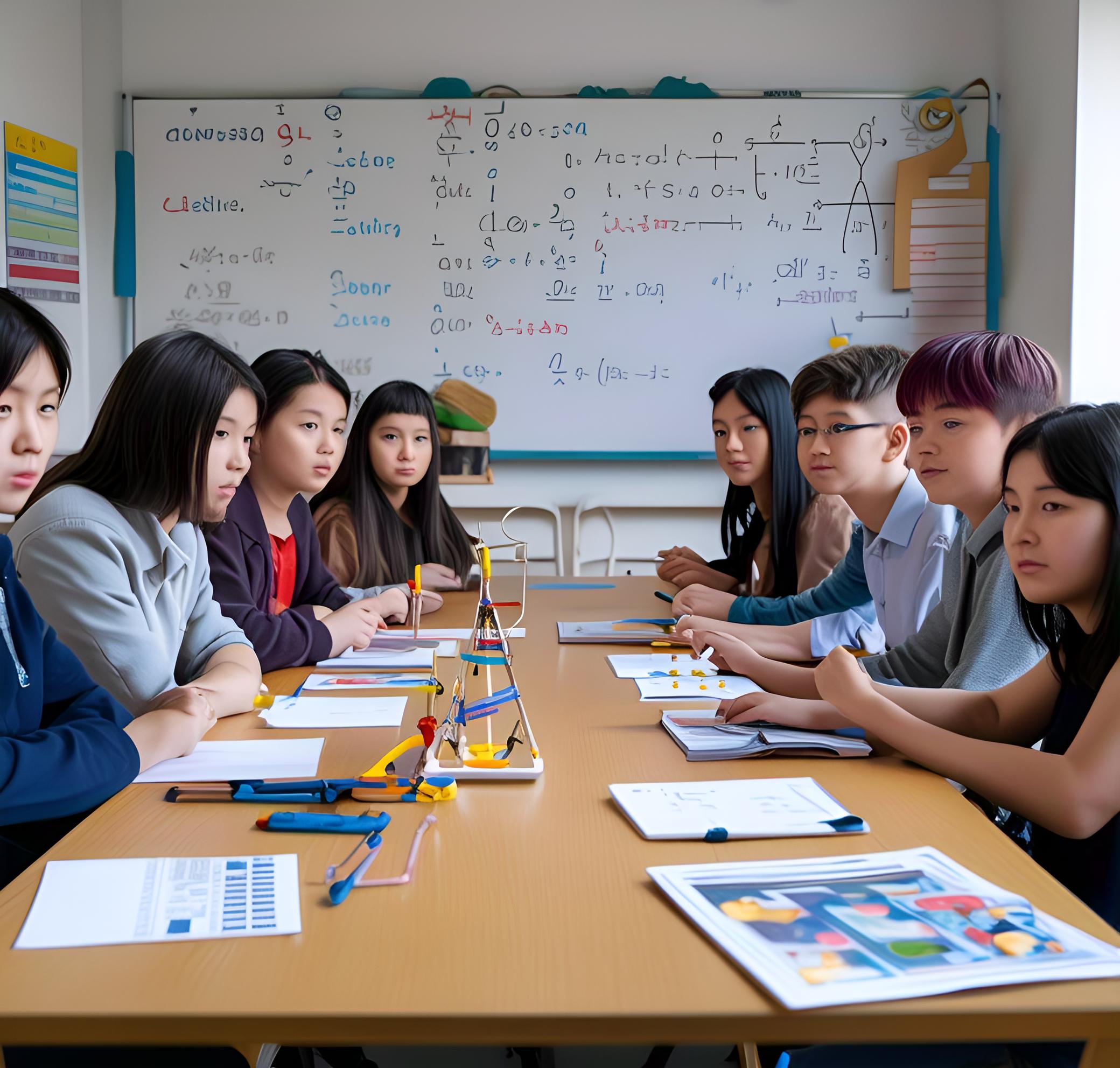 掌握基础知识
实验技能培养
定期自我检测
参与小组讨论
本学期将重点复习和掌握初二下册物理的基础概念和公式，为后续学习打下坚实基础。
通过参与物理实验，提高动手操作能力，加深对物理理论知识的理解和应用。
每月进行一次自我检测，及时发现学习中的不足，调整学习方法和计划。
积极参与小组讨论，通过交流思想，拓宽视野，提升解决物理问题的能力。
本学期学习规划
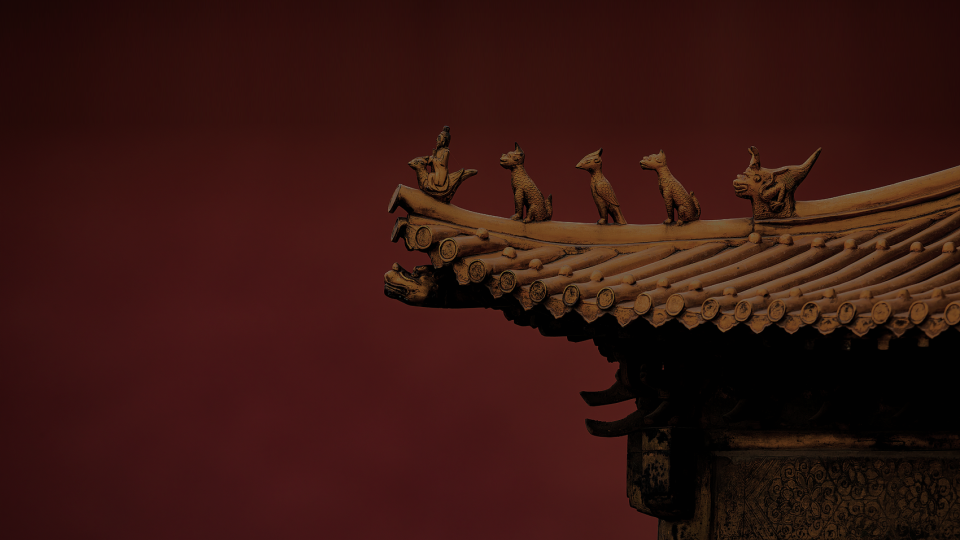 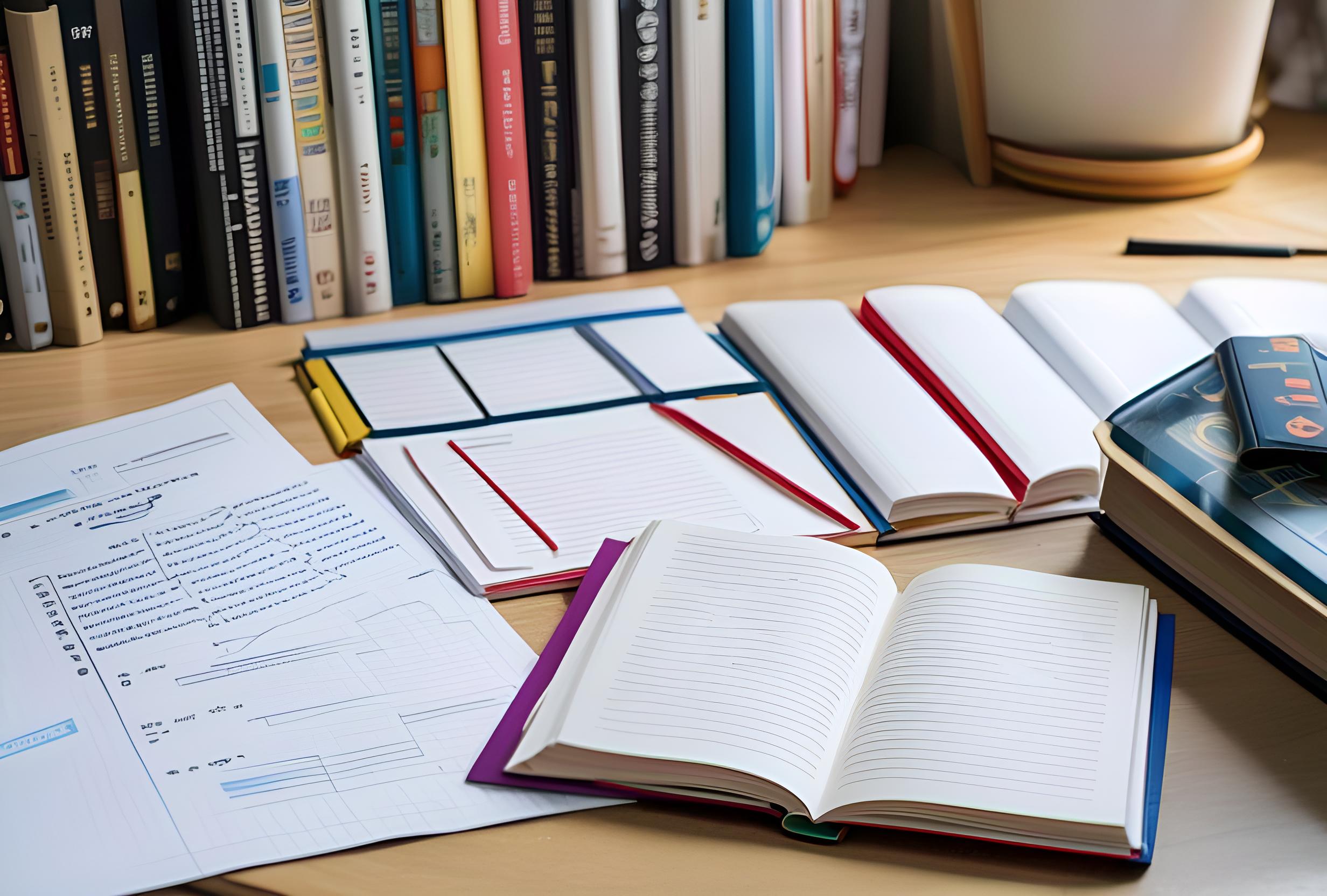 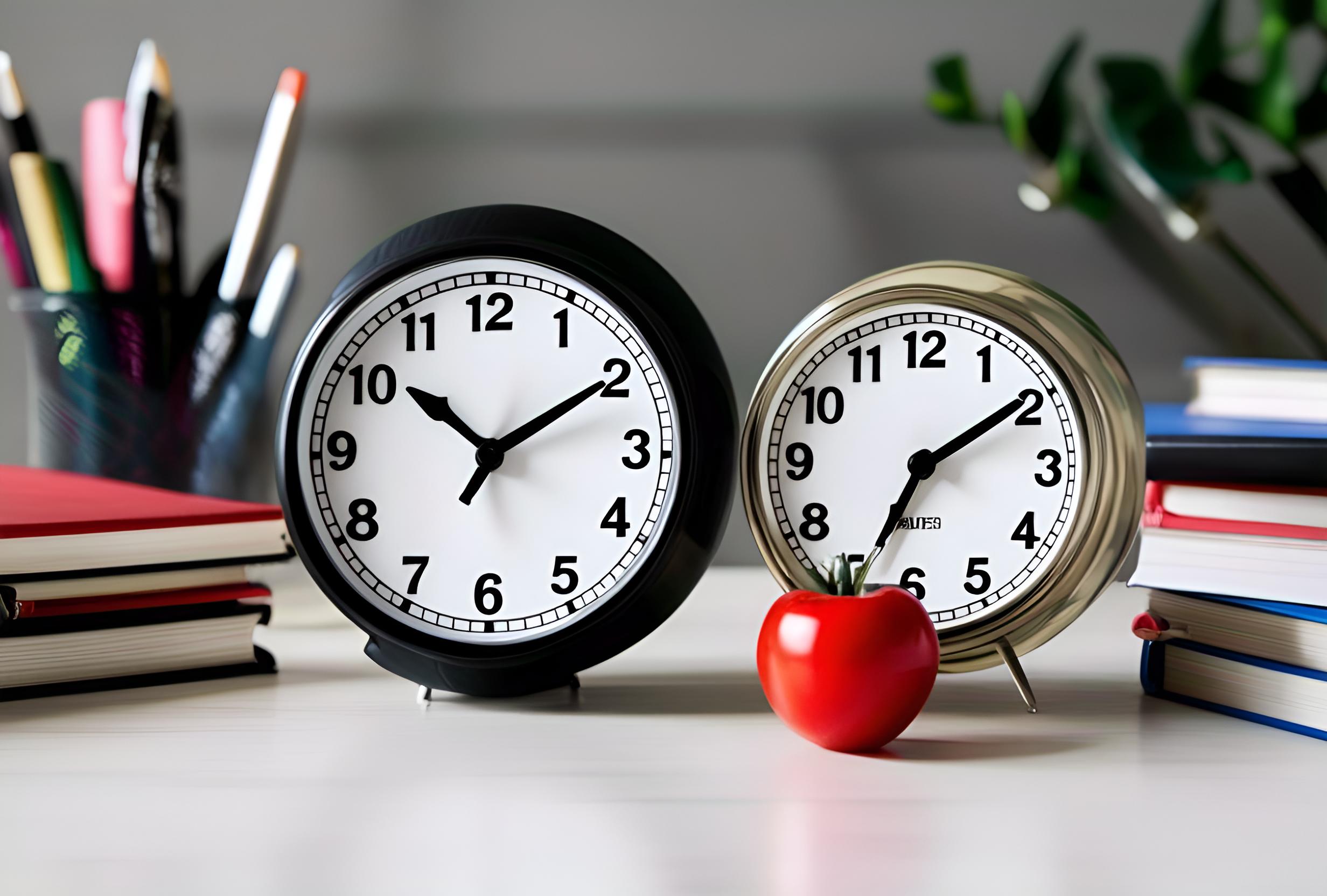 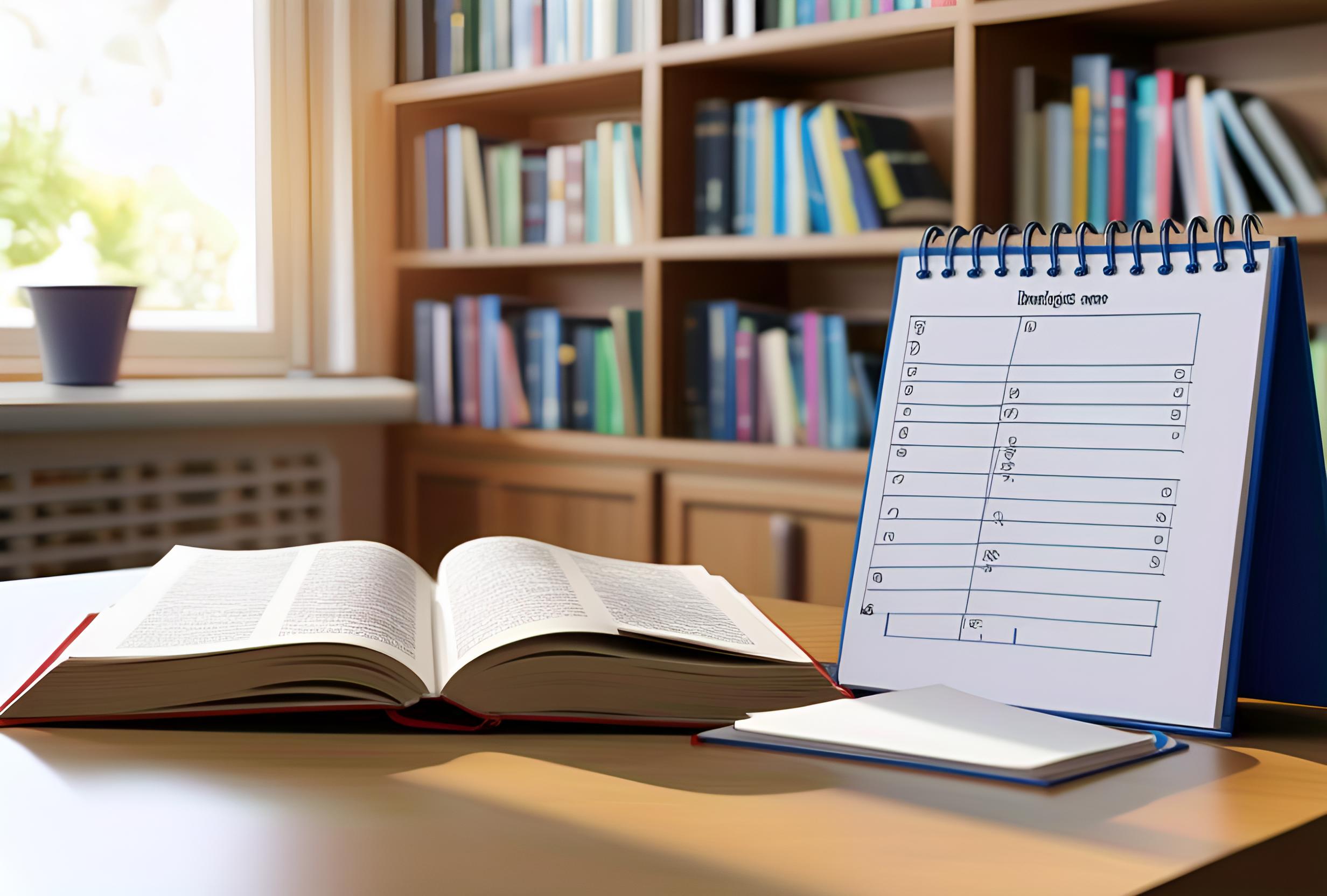 设定优先级
使用番茄工作法
制定待办事项清单
根据任务的紧急程度和重要性，合理安排学习顺序，优先完成重要且紧急的任务。
采用25分钟学习+5分钟休息的循环模式，提高学习效率，防止长时间学习导致的疲劳。
每天制定清晰的待办事项清单，明确学习目标，有助于提高学习的条理性和效率。
时间管理技巧
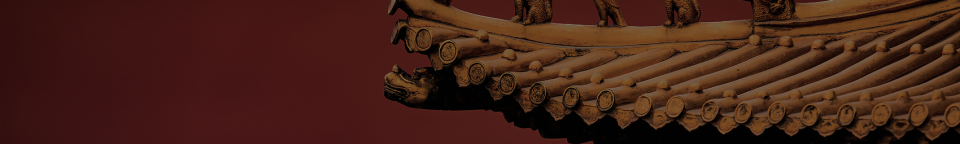 定期自我检测
反思学习方法
时间使用分析
通过定期的自我检测，学生可以了解自己在物理学科上的掌握程度，及时调整学习策略。
学生应定期反思自己的学习方法是否有效，根据实际情况进行调整，以提高学习效率。
分析自己每天的时间分配，找出学习效率低下的时间段，并进行调整优化。
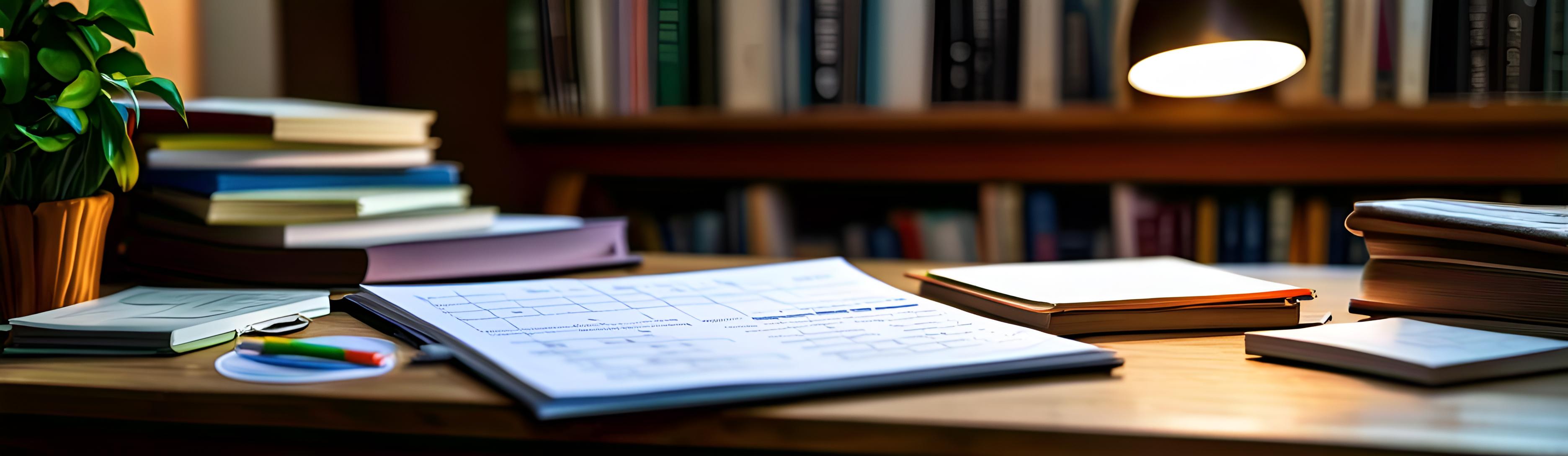 自我评估与调整
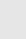 04
互动与交流
01
02
03
小组讨论
实验演示
角色扮演
学生分组讨论物理问题，通过交流不同观点，培养合作与沟通能力。
教师演示物理实验，学生观察并提问，通过实践加深对物理概念的理解。
学生扮演科学家或物理现象，通过角色扮演活动，激发学习兴趣，促进知识内化。
课堂互动方式
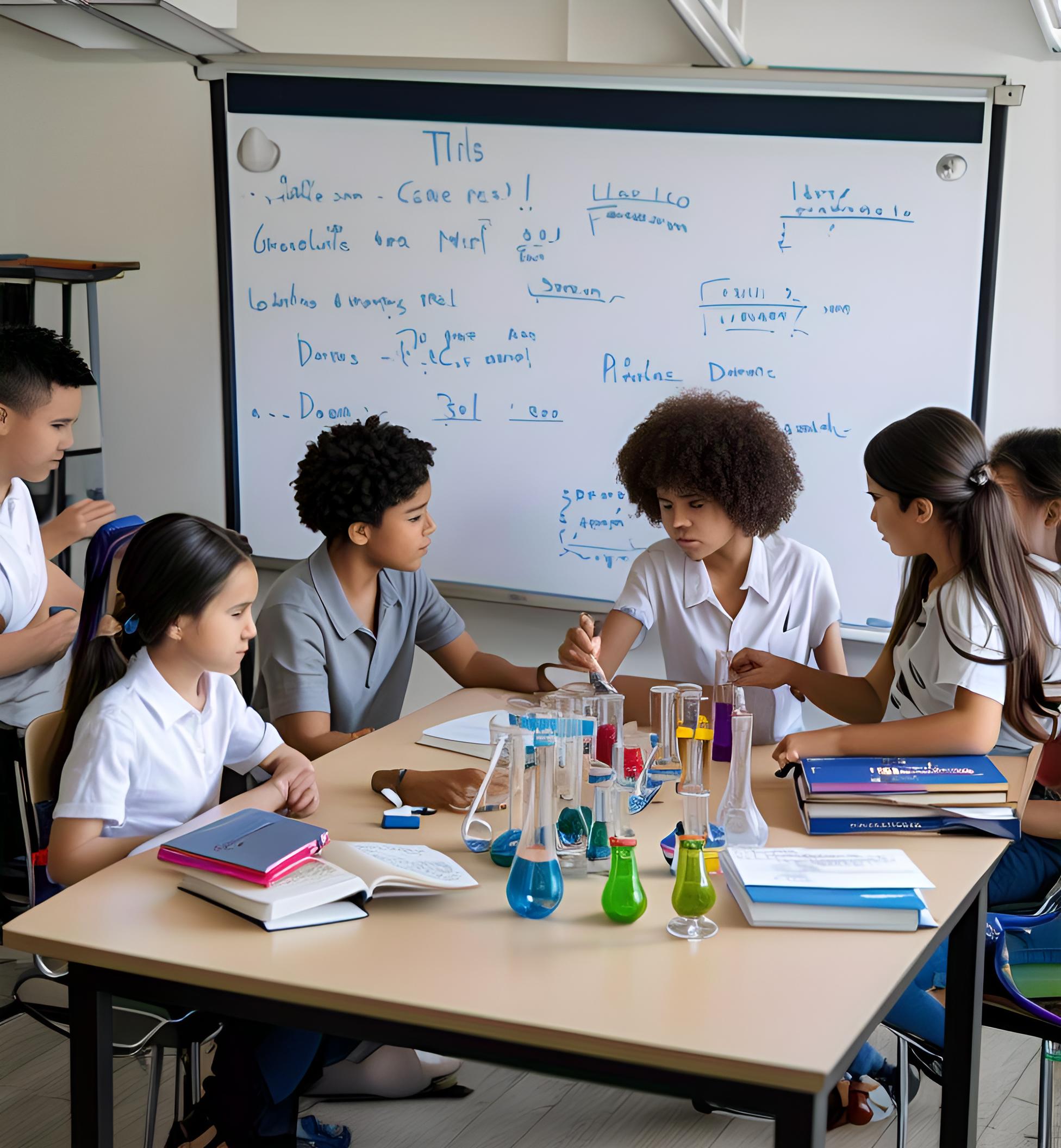 小组成员角色分配
定期小组讨论
共同制定学习计划
在学习小组中，每个成员应有明确的角色，如组长、记录员等，以提高团队效率。
设定固定时间进行小组讨论，鼓励成员分享知识，解决学习中的疑惑和难题。
小组成员共同商讨并制定详细的学习计划，确保每个成员都能跟上进度，互相监督。
学习小组建设
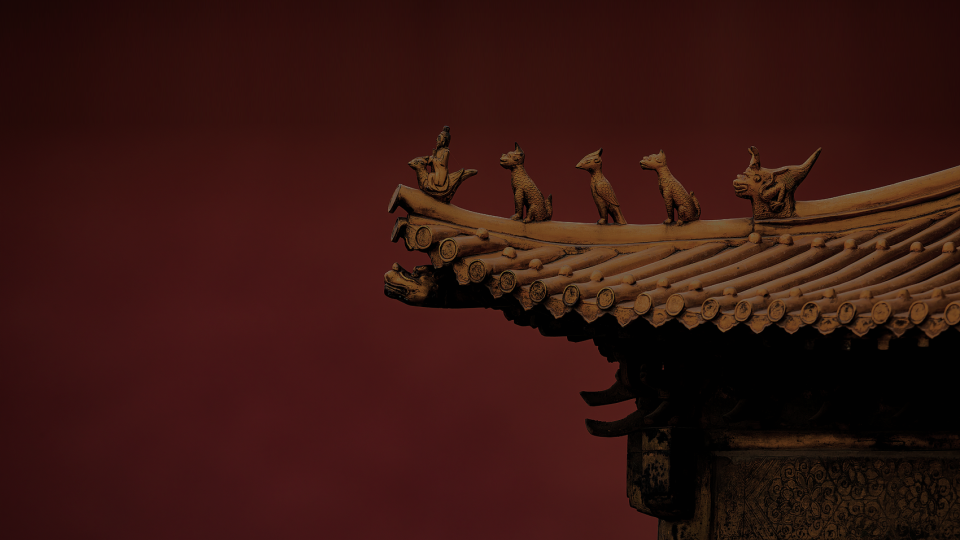 01
02
03
04
课堂提问与答疑
课后作业反馈
线上讨论平台
家长会与家访
在物理课堂上，学生可以随时提问，教师即时解答疑惑，促进知识的即时消化和理解。
教师通过批改作业，提供个性化反馈，帮助学生了解自己的学习情况，及时调整学习方法。
利用网络平台，如学习管理系统（LMS），学生可以在线上提交问题，教师及时回复，实现24小时交流互动。
定期的家长会和家访活动为教师和家长提供了面对面交流的机会，共同关注学生的学习进展和成长。
师生交流渠道